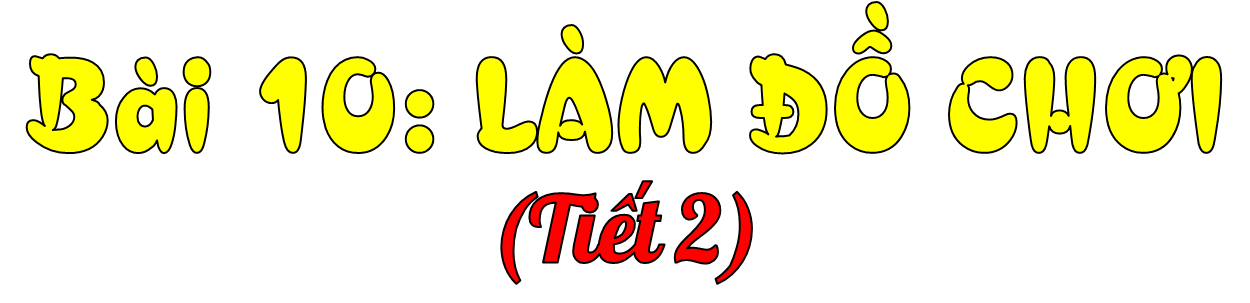 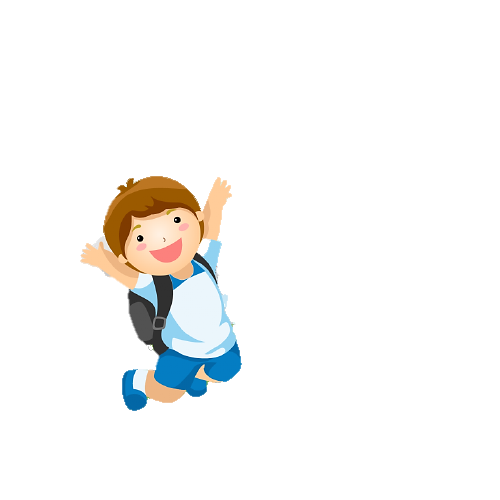 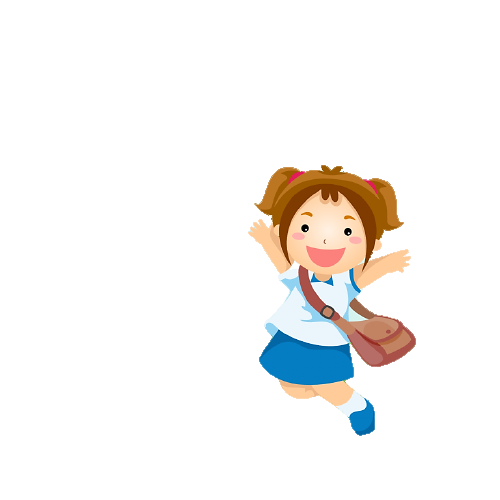 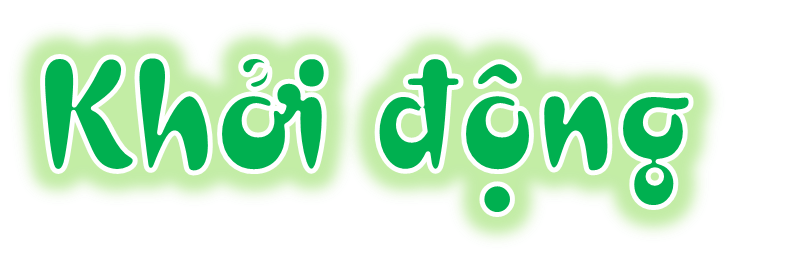 Em nhớ những gì ?
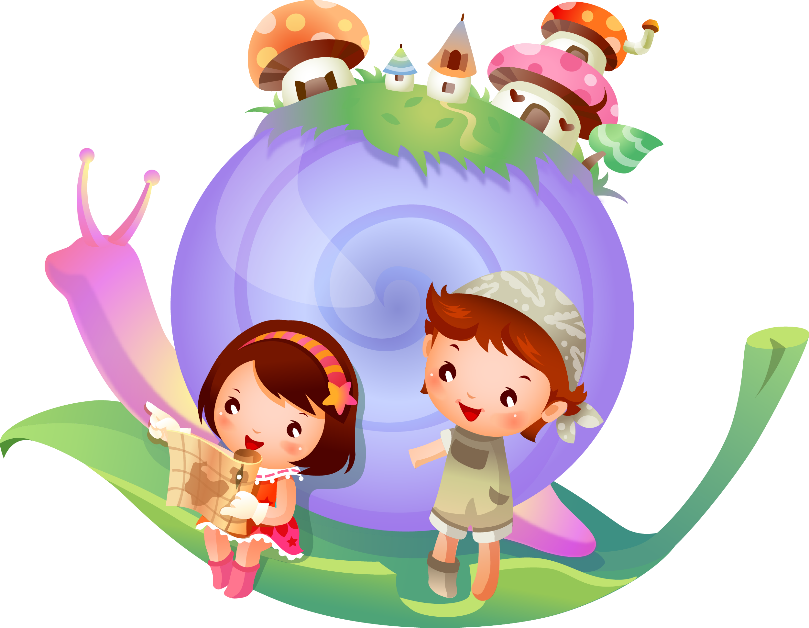 Câu 1: Nêu tên các loại đồ chơi trẻ em?
Đồ chơi trí tuệ, đồ chơi vận động, đồ chơi truyền thống và đồ chơi hiện đại,...
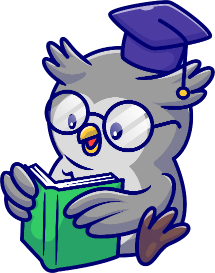 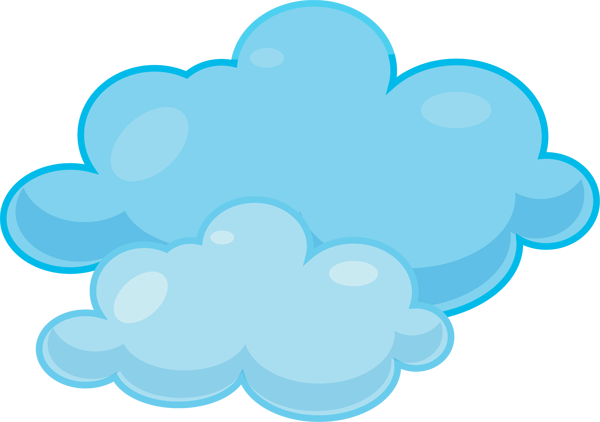 Nêu thông điệp 4Đ?
Thông điệp 4Đ là chơi đồ chơi đúng lúc, đúng chỗ, đúng thời lượng và đúng cách.
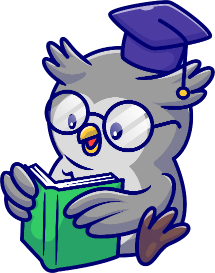 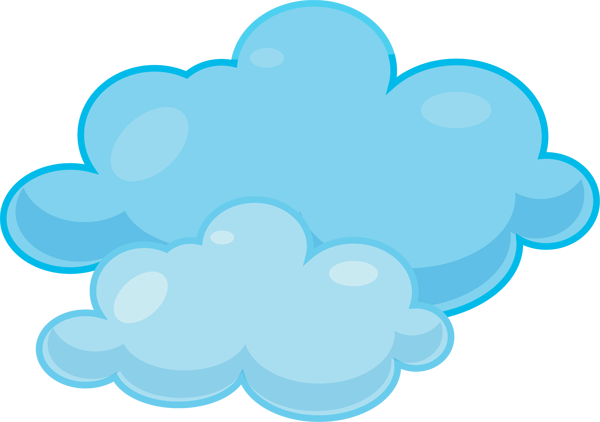 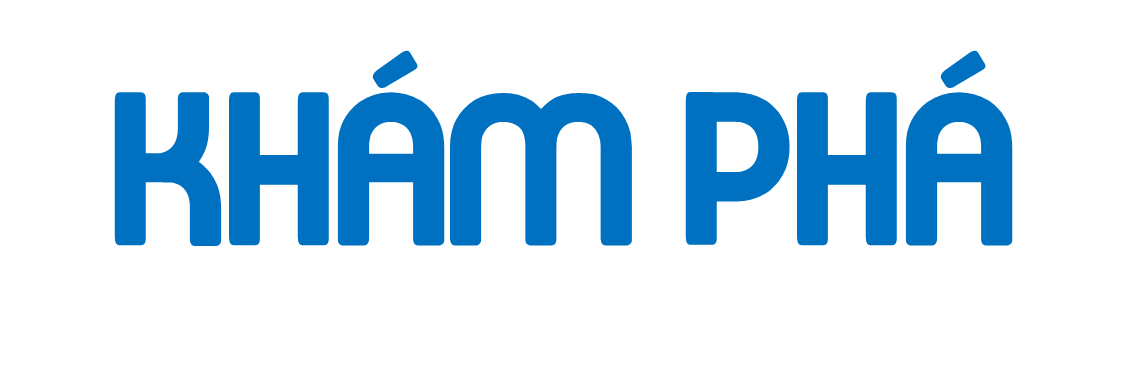 a) Tìm hiểu sản phẩm mẫu
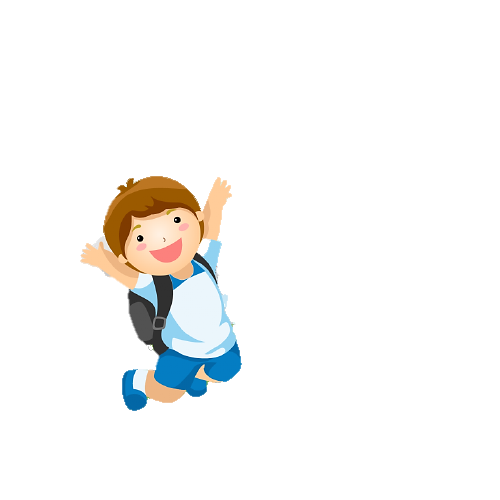 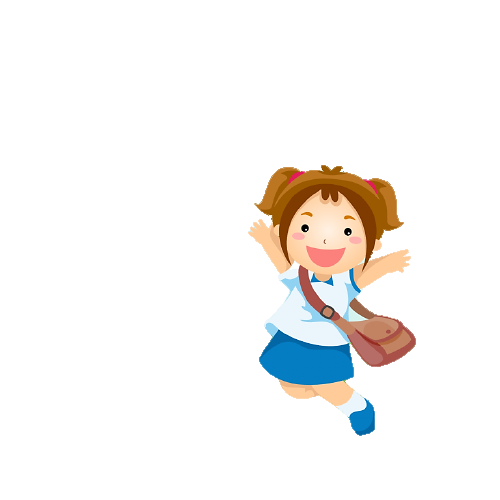 Em hãy quan sát xe đồ chơi mẫu trong Hình 3, nhận xét về hình dạng, màu sắc và kích thước của xe.
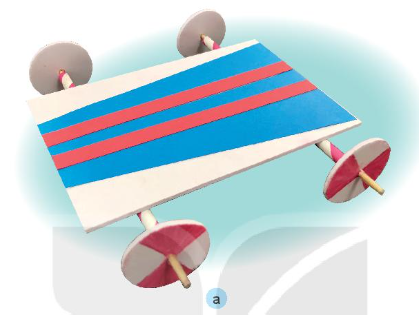 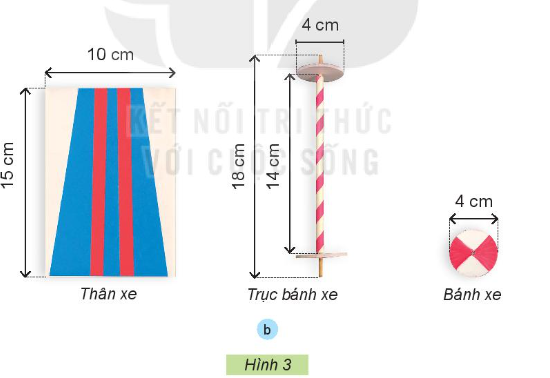 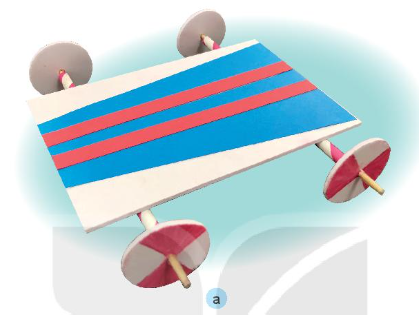 Xe đồ chơi mẫu gồm 3 bộ phận chính là: Thân xe, trục bánh xe, và bánh xe.
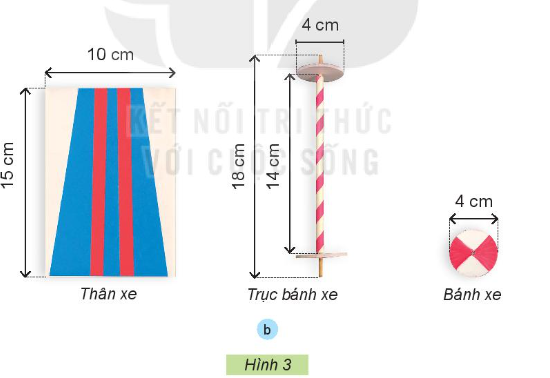 Trục bánh xe thon dài 18 cm, trong lòng 2 bánh là 14 cm.
Thân xe hình chữ nhật, có màu xanh dương và 2 sọc màu đỏ. Đáy nhỏ dài 10c m; chiều cao là 6 cm.
Bánh xe hình tròn có 2 màu đỏ và trắng, đường kính bánh là 4 cm..
Vì ở trục bánh xe cần làm dư ra để bánh xe có thể chuyển động được, không bị văng ra ngoài khi đang chuyển động.
Vì sao khoảng cách giữa 2 bánh ở trục bánh xe là 14 cm nhưng phải chiều dài que là 18 cm?
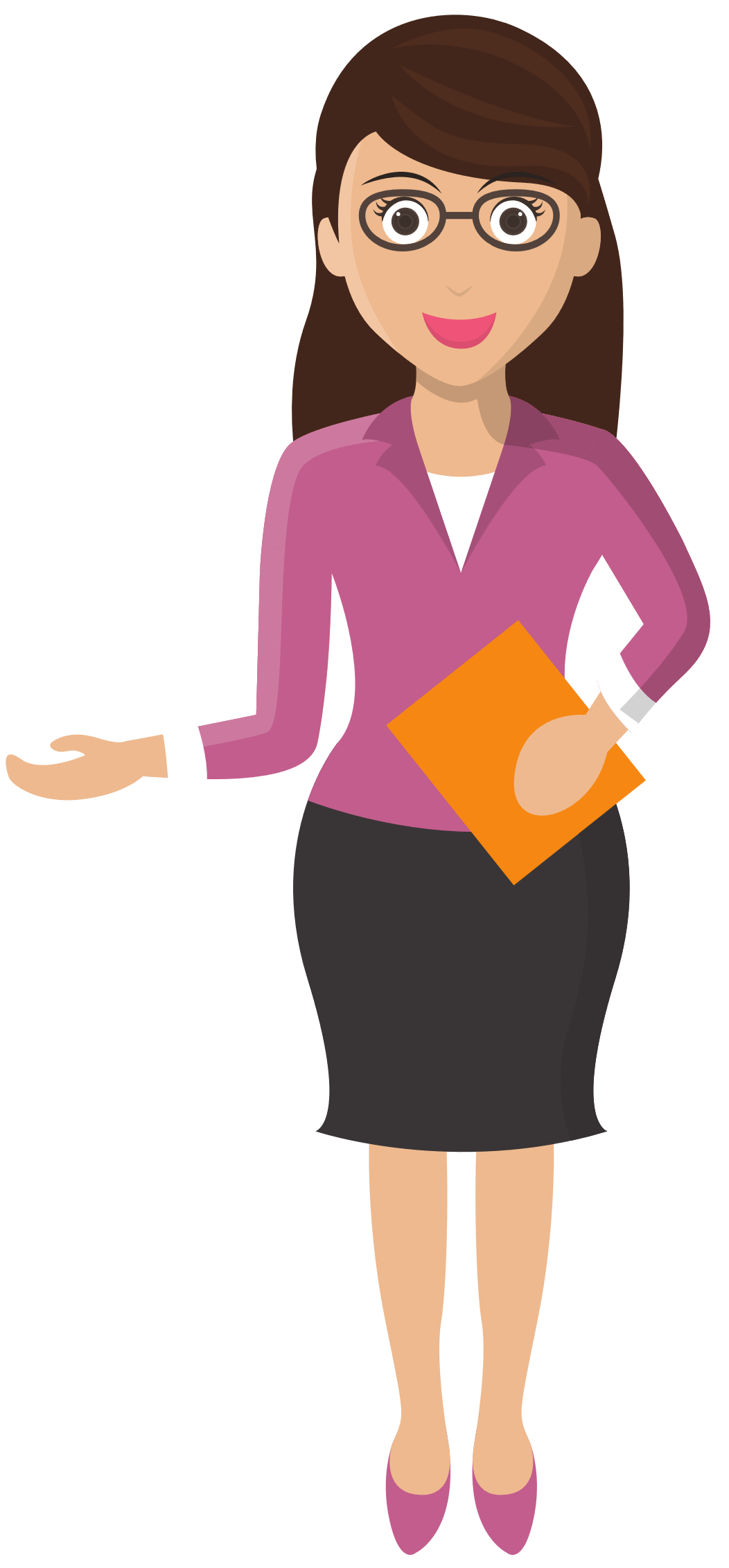 b) Vật liệu và dụng cụ
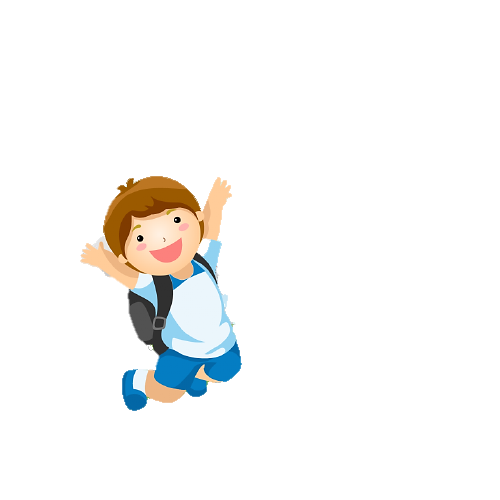 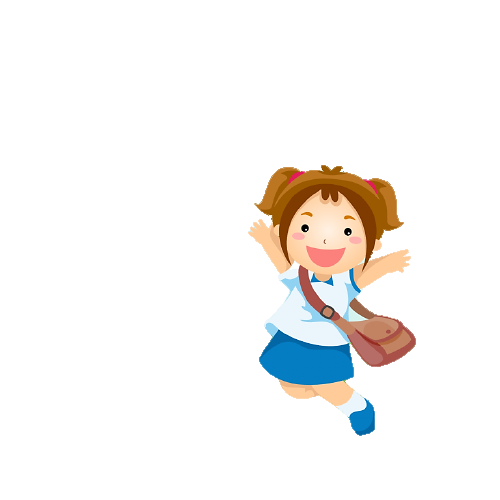 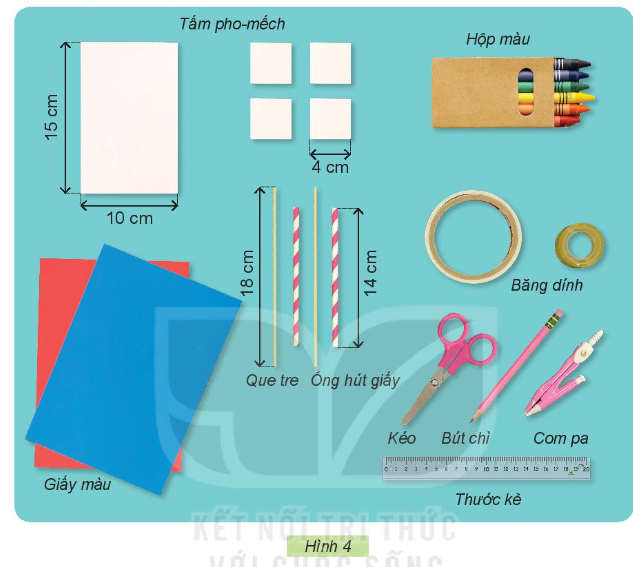 Em hãy lựa chọn các vật liệu, dụng cụ trong Hình 4 để làm xe đồ chơi và lập bảng theo gợi ý dưới đây
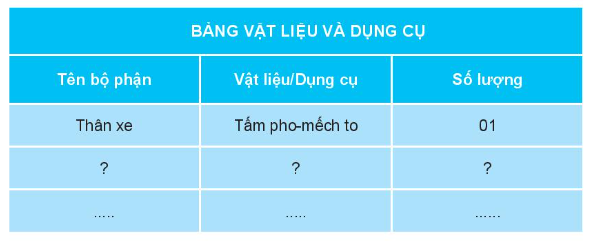 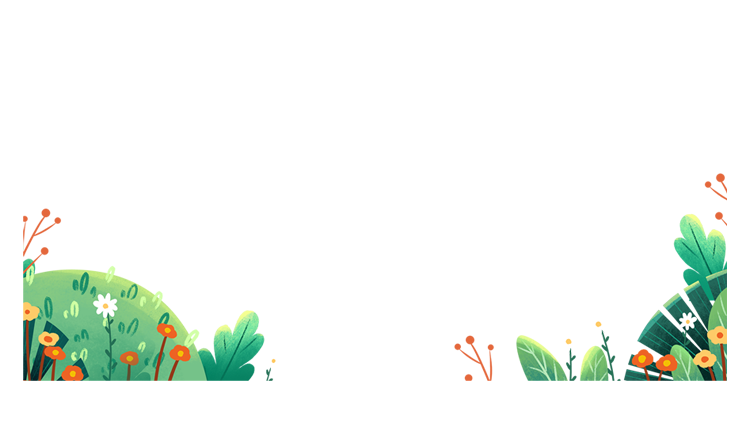 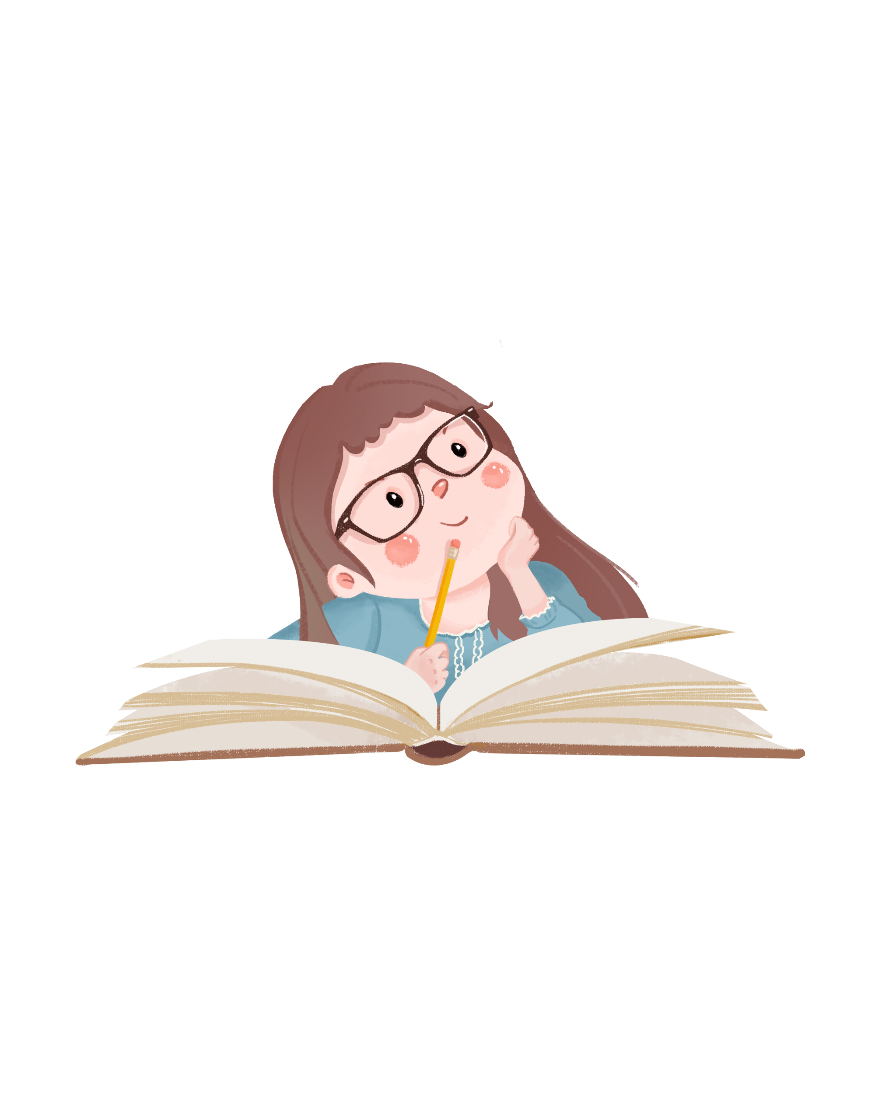 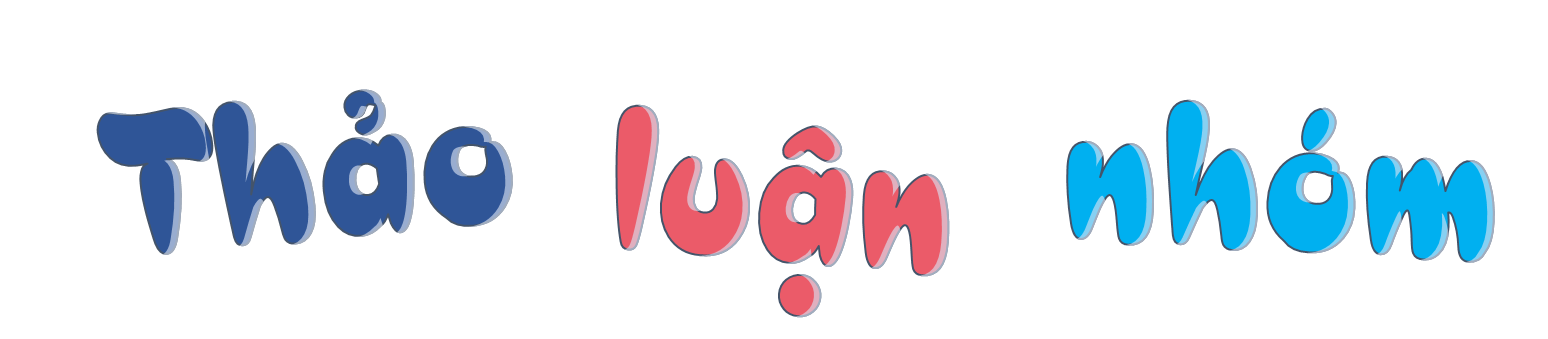 Lựa chọn các vật liệu phù hợp làm xe đồ chơi.
01
02
Hoàn thành Phiếu học tập kẻ sẵn bảng vật liệu và dụng cụ.
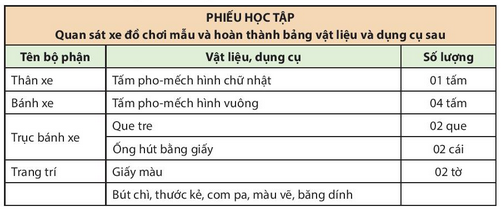 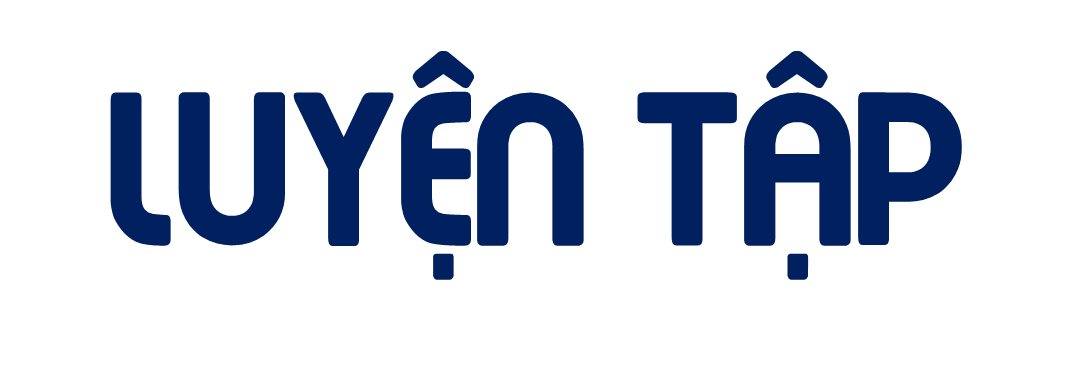 Trò chơi “Chọn đúng, chọn nhanh”
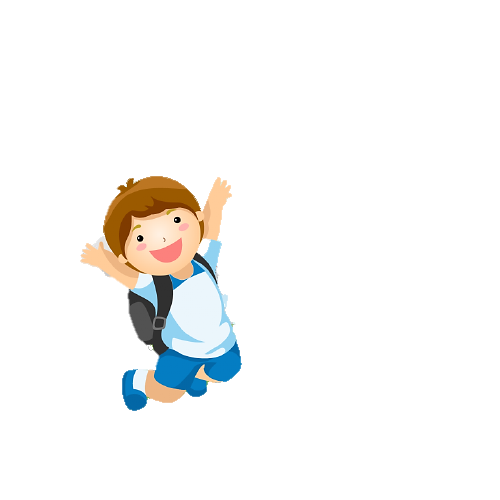 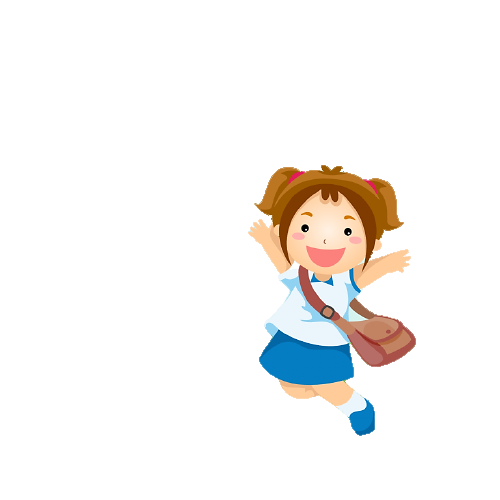 Luật chơi
Chọn 2 đội tham gia chơi, mỗi đội gồm 5 thành viên.
Thành viên của mỗi đội lần lượt chạy lên bàn vật liệu và dụng cụ để lựa chọn đúng vật liệu, dụng cụ làm xe đồ chơi mà người quản trò yêu cầu.
Trong thời gian 2 phút, đội nào mang về đúng và nhiều vật liệu, dụng cụ hơn thì giành chiến thắng.
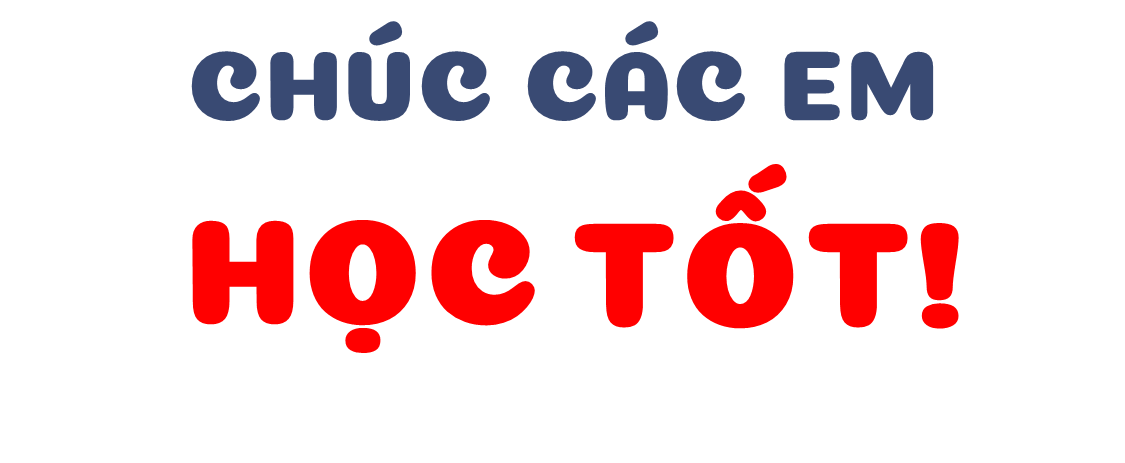